Fluid Fundamentals
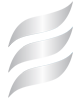 A global systems approach to healthy and sustainable movement
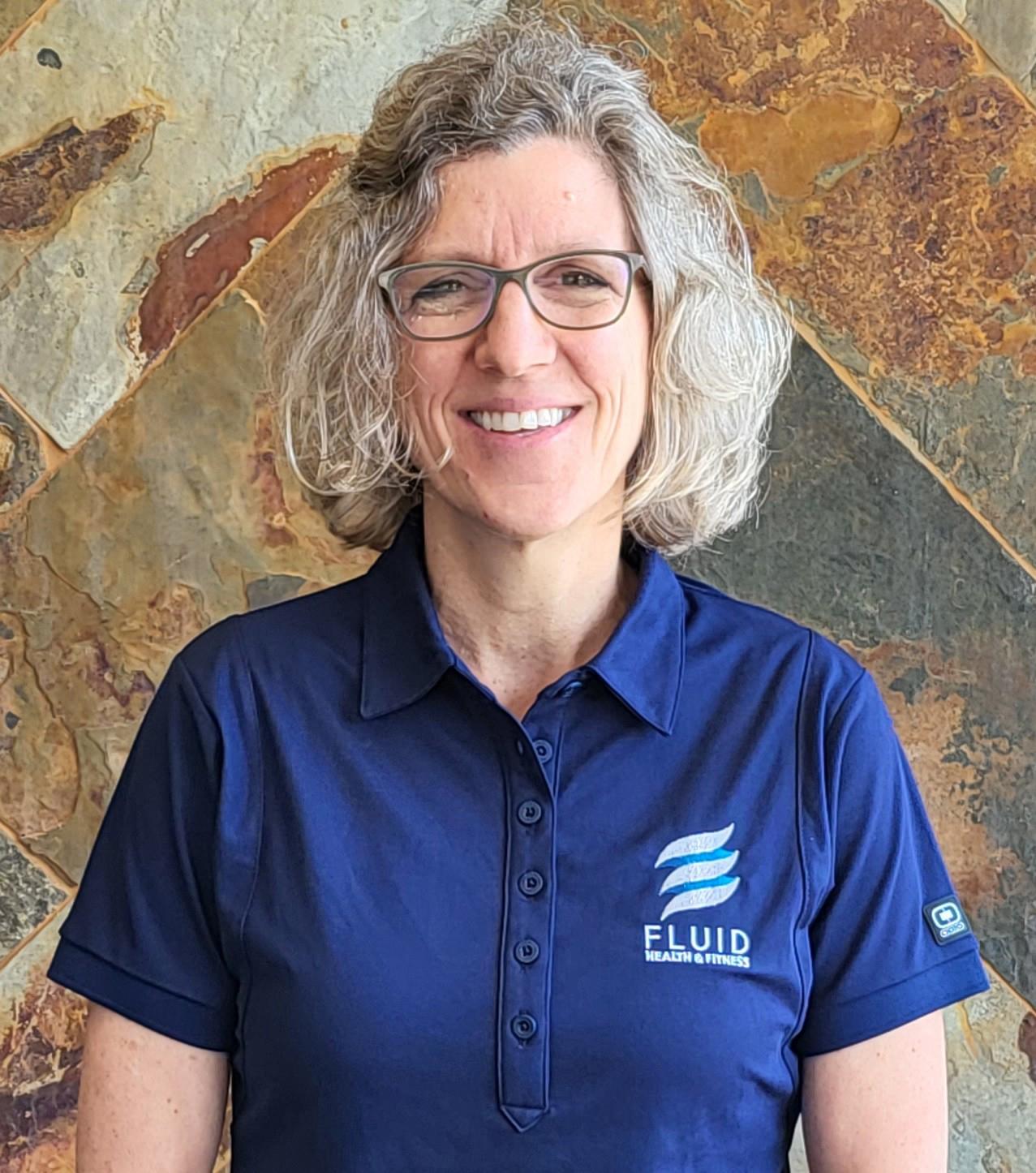 Debbie Jung, PT
I am a physical therapist committed to helping each patient optimize their function and return to the activities they love. I have advanced training and specialize in the science of postural restoration. It is a global approach that assesses and restores a patient’s faulty mechanical patterns that lead to the true underlying cause of tissue injury, pain, and loss of function.  This is achieved by evaluating the entire body, not just the primary injury. This method focuses on retraining muscles in specific body positions, along with utilizing the diaphragm to assist with alignment to restore function.
‹#›
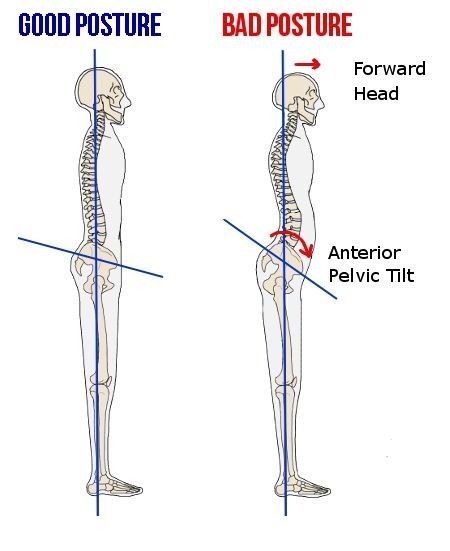 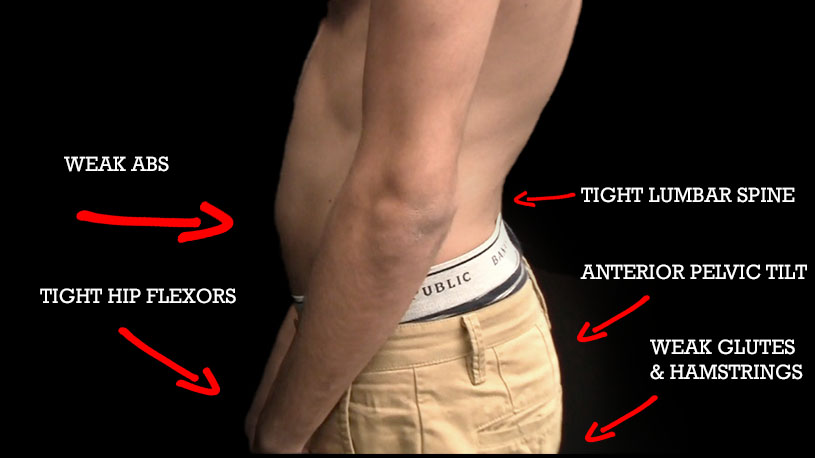 ANTERIOR PELVIC TILT
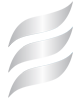 ‹#›
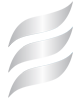 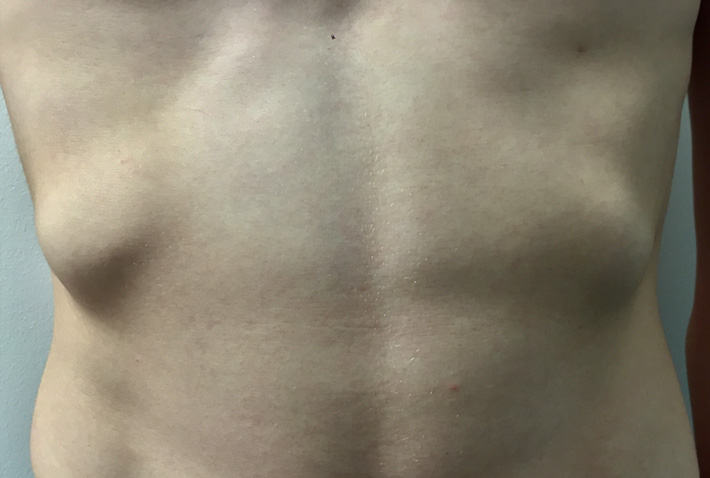 FLARED LOWER RIB CAGE
ON THE LEFT OR BOTH SIDES
‹#›
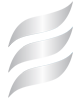 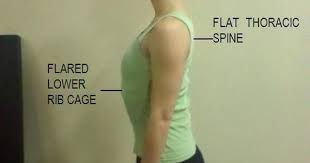 A FLAT THORACIC SPINE
RESTRICTING RIB CAGE EXPANSION
‹#›
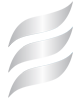 CHRONIC TENSION IN THE NECK
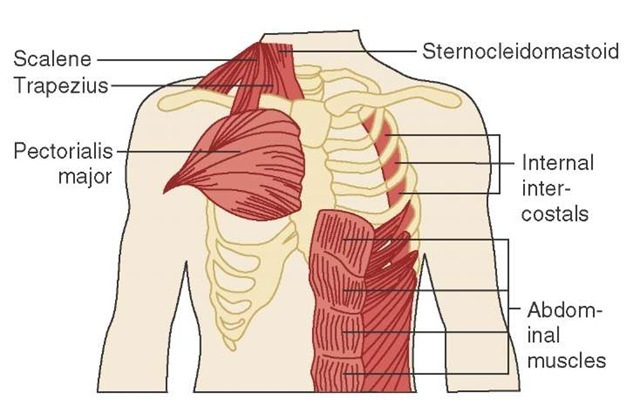 DUE TO POOR DIAPHRAGMATIC FUNCTION, PLACING ACCESSORY MUSCLES UNDER INCREASED PRESSURE
‹#›
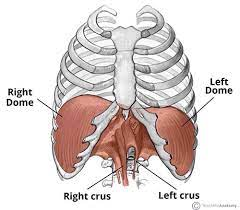 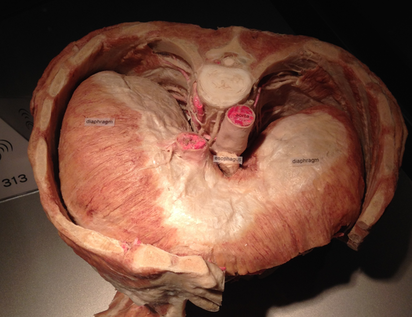 RIGHT DIAPHRAGM IS BIGGER
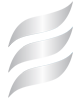 ‹#›
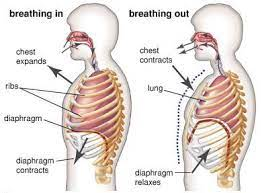 DIAPHRAGMATIC BREATHING
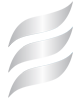 ‹#›
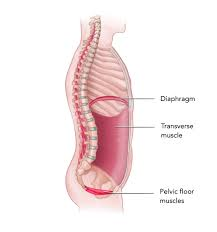 CONSTANT
DESCENSION
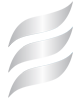 ‹#›
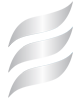 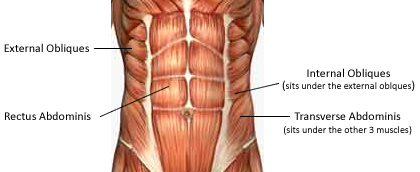 10
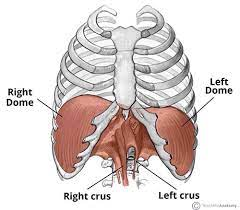 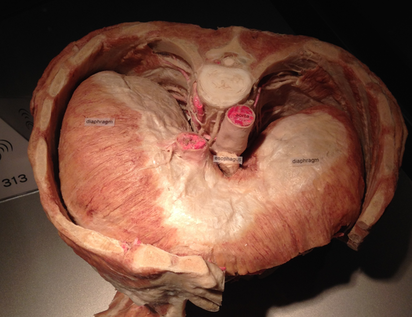 RIGHT DIAPHRAGM IS BIGGER
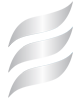 ‹#›
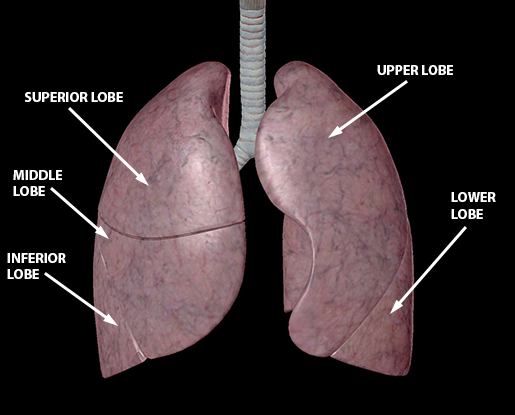 RIGHT LUNG HAS 3 LOBES
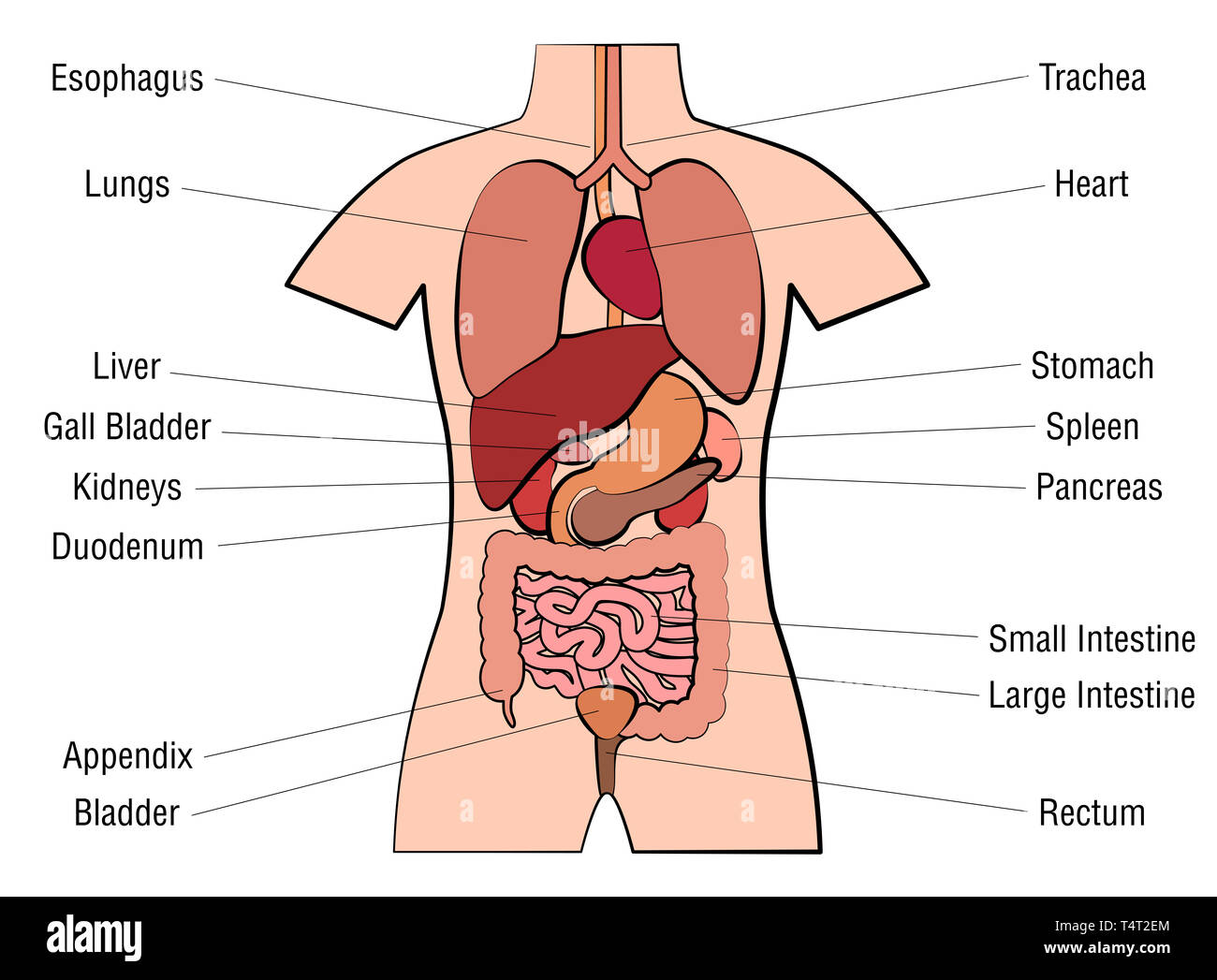 *LIVER AND ASCENDING COLON ON  THE RIGHT

*HEART ON THE LEFT
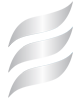 ‹#›
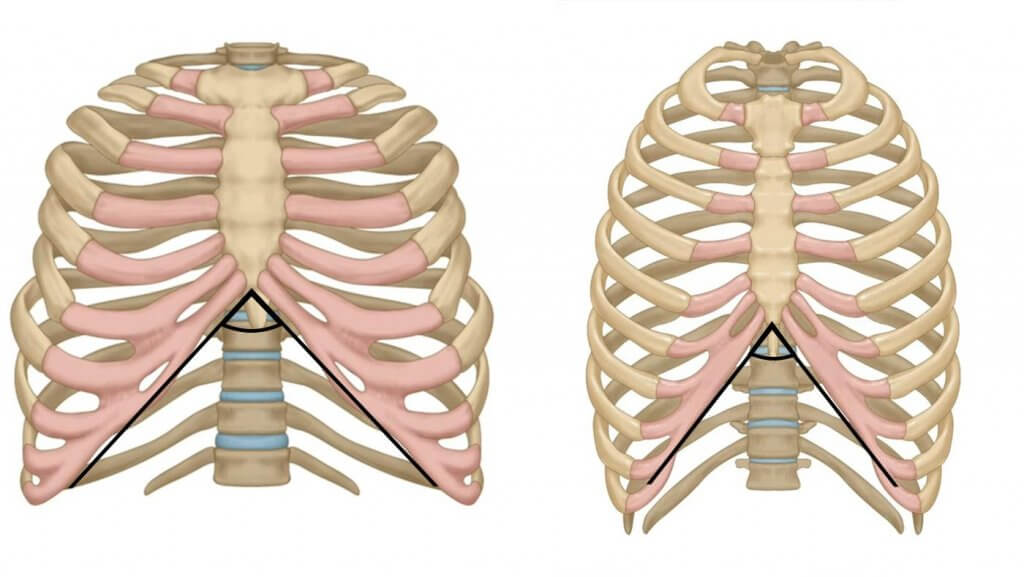 WIDE AND NARROW INFRASTERNAL 
ANGLE
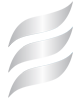 ‹#›
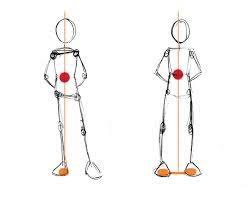 L AIC PATTERN (POSTURAL RESTORATION INSTITUTE)
‹#›
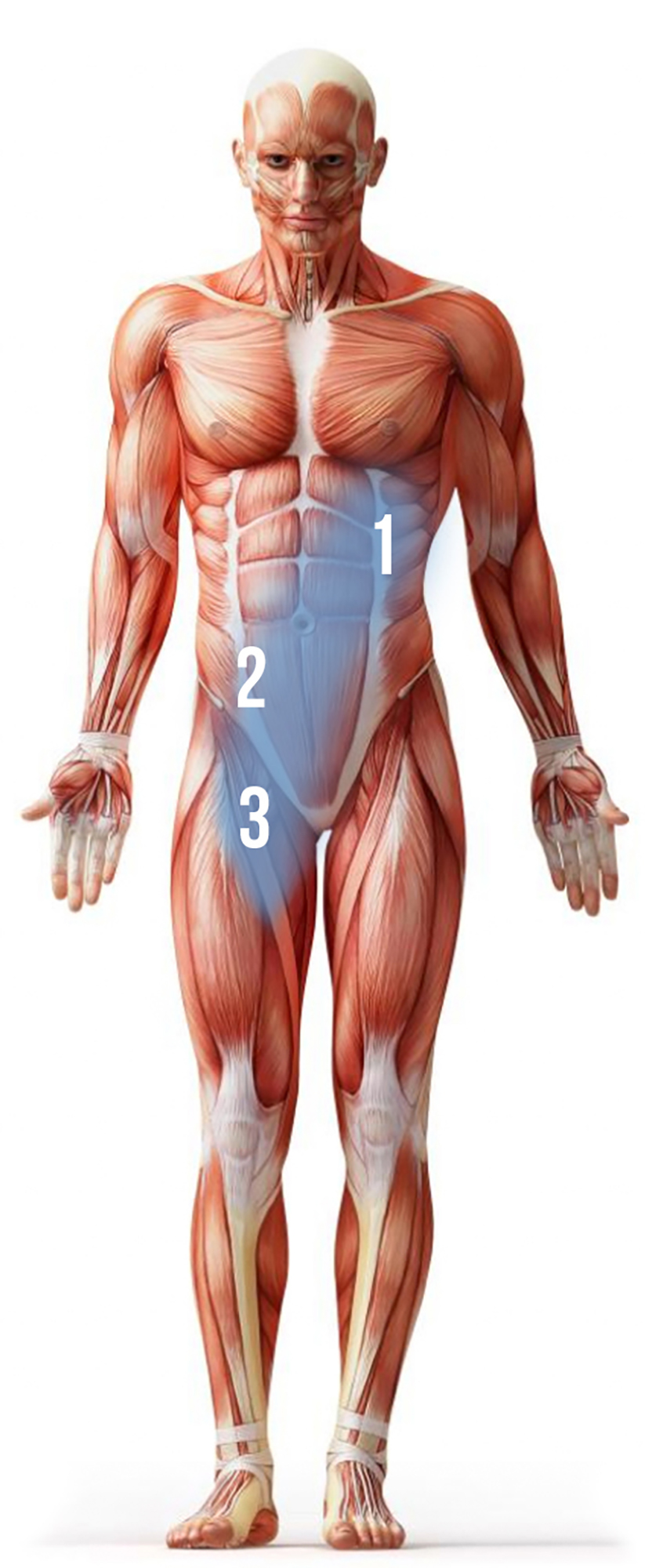 ANTERIOR OBLIQUE SLING
IPSILATERAL (SAME SIDE) EXTERNAL OBLIQUE CONNECTED TO THE CONTRALATERAL (OPPOSITE SIDE) INTERNAL OBLIQUE AND ADDUCTORS VIA THE ADDUCTOR-ABDOMINAL FASCIA
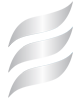 ‹#›
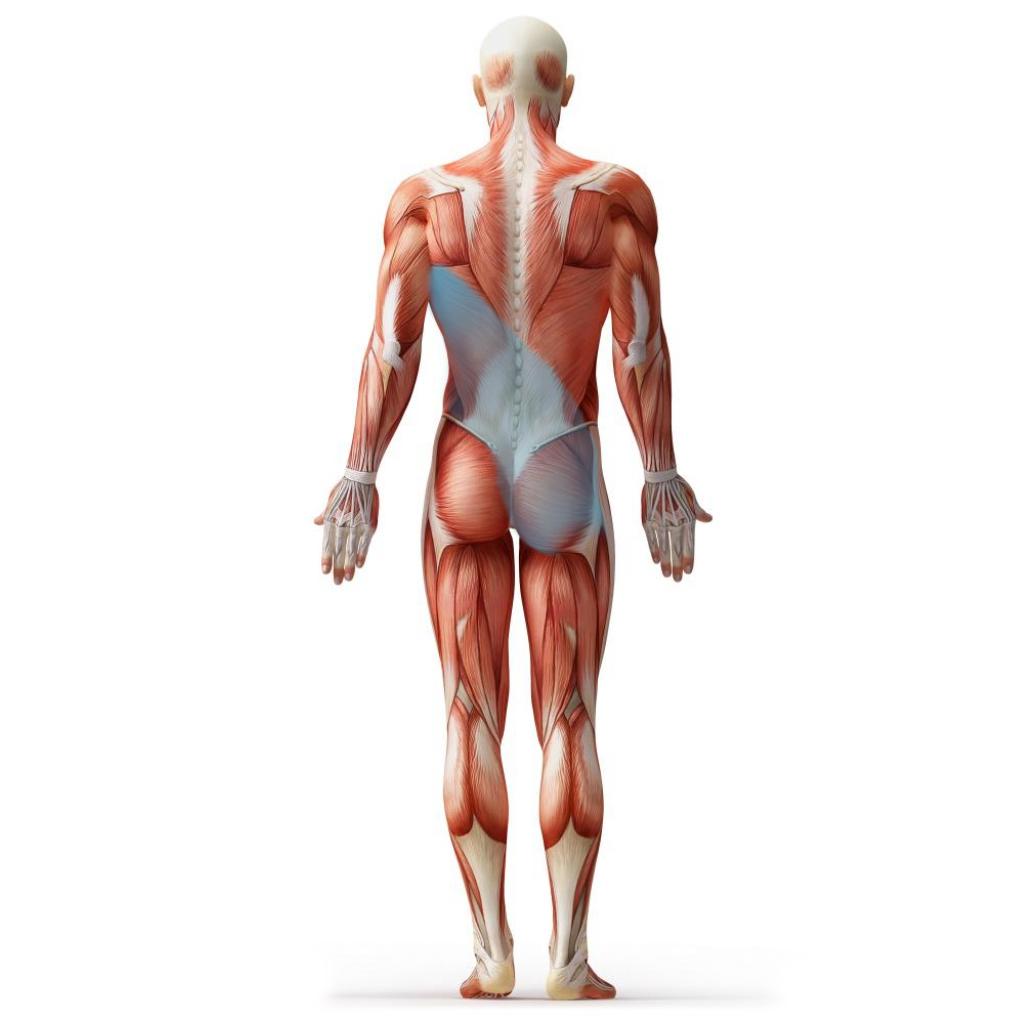 POSTERIOR OBLIQUE SLING
THE IPSILATERAL (SAME SIDE) GLUTEUS MAXIMUS, AND THE CONTRALATERAL (OPPOSITE SIDE) LATISSIMUS DORSI
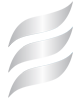 ‹#›
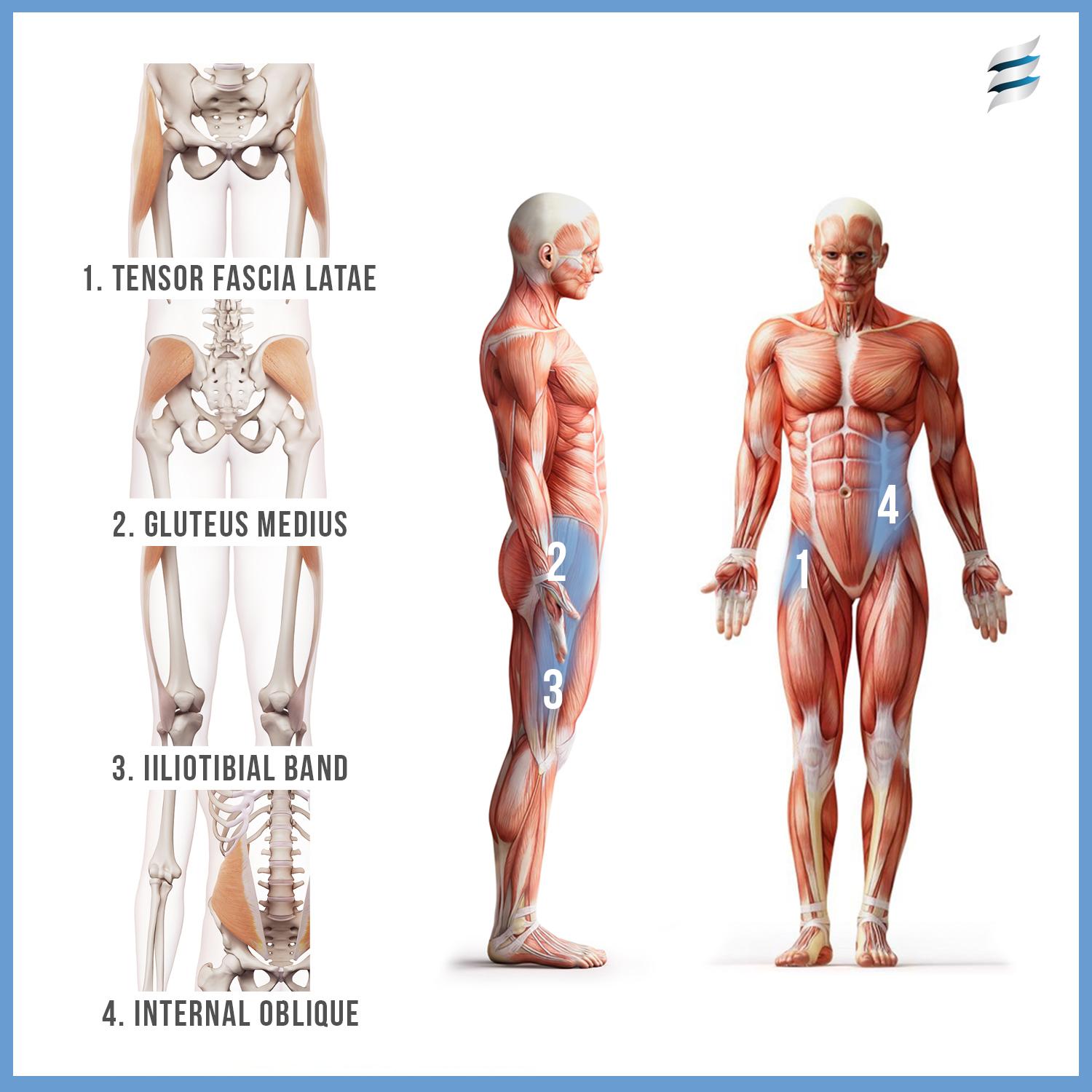 LATERAL 
SLING
GLUTEUS MEDIUS, GLUTEUS MINIMUS, TENSOR FASCIA LATAE, AND ILIOTIBIAL (IT) BAND
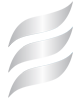 ‹#›
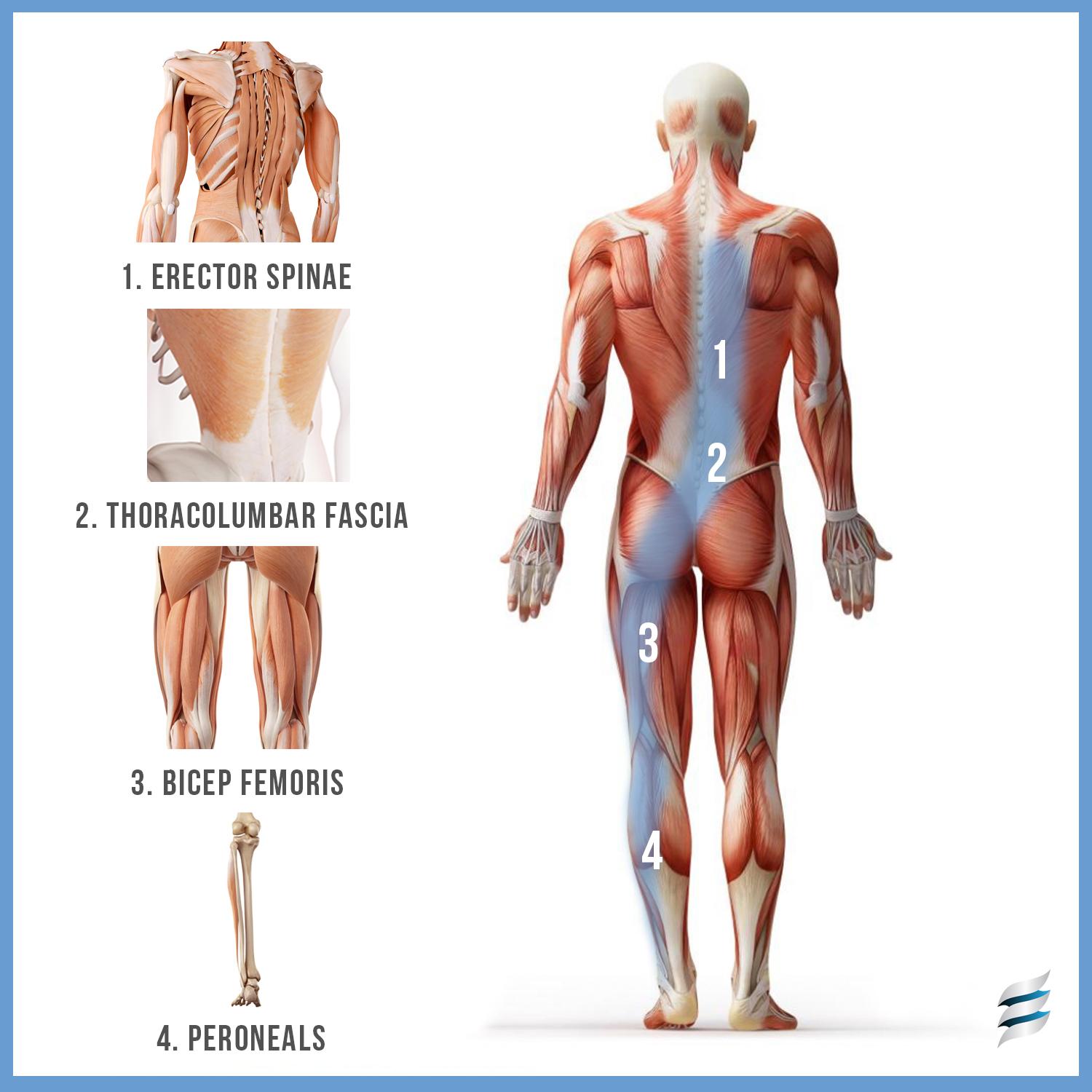 LONGITUDINAL
SLING
IPSILATERAL ERECTOR SPINAE, MULTIFIDUS, THORACOLUMBAR FASCIA, SACROTUBEROUS LIGAMENT, AND BICEPS FEMORIS
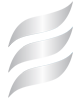 ‹#›
Your Body is Designed to Move

Questions?
fluidhealthandfitness.com
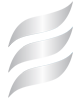 ‹#›